Figure 6.  Type and range of suppressive interactions characterizing V4 neurons. (A) Length selectivity curve for a V4 ...
Cereb Cortex, Volume 12, Issue 6, June 2002, Pages 601–616, https://doi.org/10.1093/cercor/12.6.601
The content of this slide may be subject to copyright: please see the slide notes for details.
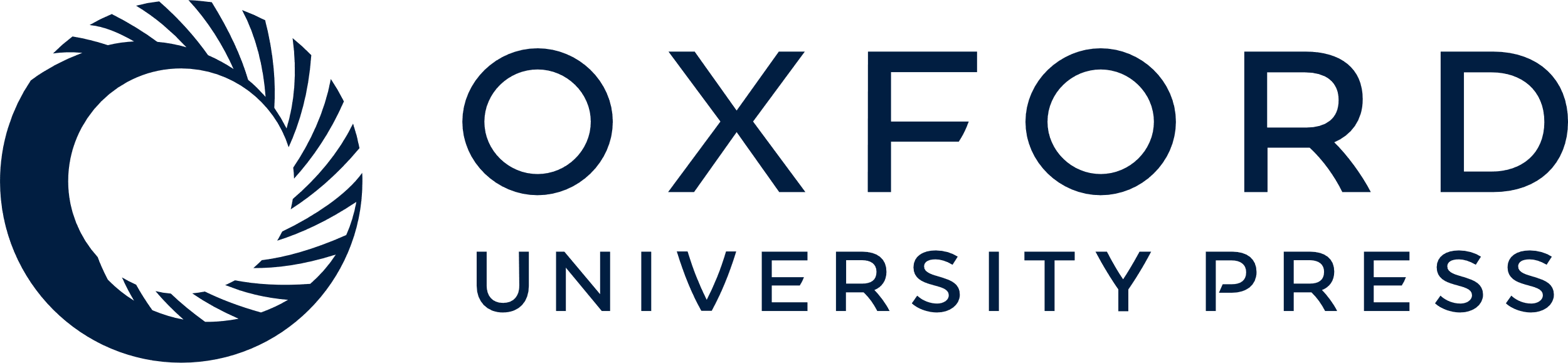 [Speaker Notes: Figure 6.  Type and range of suppressive interactions characterizing V4 neurons. (A) Length selectivity curve for a V4 neuron with RF diameter of 8° at a retinal eccentricity of ∼10°. (B) Width selectivity curve for the same cell. (C) Combined responses of a V4 cell to a single patch of 1° diameter (centered at 0°) and to a second identical circular patch tested at various positions across the test axis. In this and all subsequent figures where response is plotted versus spatial position, the center of the RF is taken as 0° and stimuli are tested at evenly spaced intervals along the test axis as noted along the abscissa. The two patches are counterphased at 4 Hz. In both (C) and (D), the two horizontal unbroken lines represent the 95% confidence intervals for the mean levels of activity for the single patch when tested alone. The solid line connecting the data points in (C) and (D) both represents the responses to paired stimuli with the reference stimulus at 0° and the second stimulus at the corresponding position along the x-axis. (D) Same paradigm as in (C), but now the two patches are drifting in the same direction at 4 Hz. Reference patch again centered at 0°. Ovoid patches in (D) are 8° long by 1° wide and confine a sine-wave grating of 2 cycles/deg. (E) Mean responses of a V4 cell to a narrow bar (icon at X = 0 indicates a single bar study) of 0.25° diameter tested at 20 interleaved positions across the RF. Bar was counterphased at 4 Hz. Note that in both panels (E) and (G), responses at several positions dip slightly below the spontaneous firing level. (F) Same cell as in (E), but a second bar is now tested at different spatial offsets with respect to simultaneous stimulation by the central reference bar indicated by closed circle at 0° (see text). Retinal eccentricity is ∼4°. The two open icons at X = 0 and at 0.75° signify a double bar study with stimuli of same contrast polarity. The relative minima are indicated by downgoing arrows and the relative maxima by upgoing arrows. (G) Another cell for which a second narrow test bar of 0.25° width is counterphased in phase with the central reference bar. As in (F), the two icons signify a double-bar study. The horizontal lines represent the 95% confidence intervals for the mean levels of activity to the reference bar tested at position 0°. Retinal eccentricity is also ∼4°. (H) Scatter plot showing peak percentage reduction of response to a central reference bar or patch when a second bar or patch is simultaneously presented (ordinate) versus percentage of RF subject to suppression. (I) Similar scatter plot of ratios of optimal lengths and widths to spatial extent of corresponding RF dimensions.


Unless provided in the caption above, the following copyright applies to the content of this slide: © Oxford University Press]